Chapter 2
Nature of Matter
Why Review?
Chemicals are the raw materials that make up:

Our bodies 
The bodies of other organisms
The physical environment
Matter
Matter is a term used to describe anything that has mass and takes up space
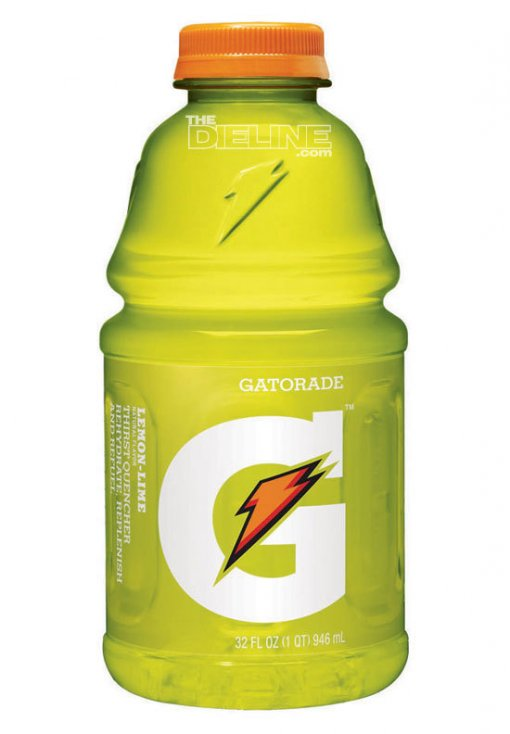 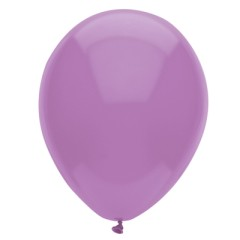 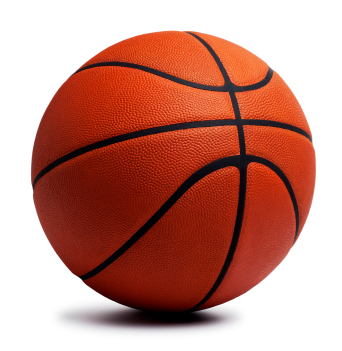 Atoms
Atom is the smallest particle that retains chemical identity of an element
Made up of 3 subatomic parts: 
Proton (+ charge)
Electron ( - charge)
Neutron ( 0 charge)
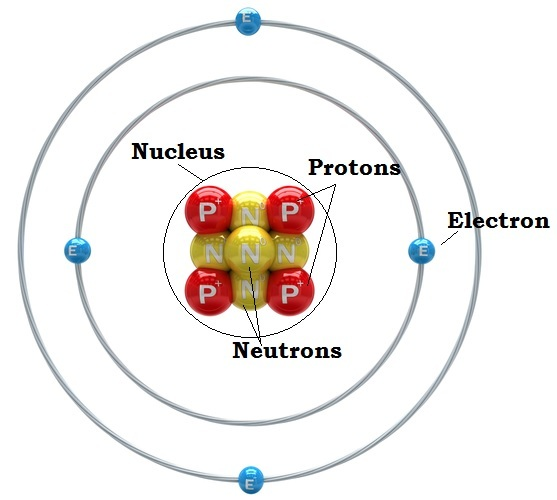 Elements
An element cannot be broken down into another substance by chemical or physical means.
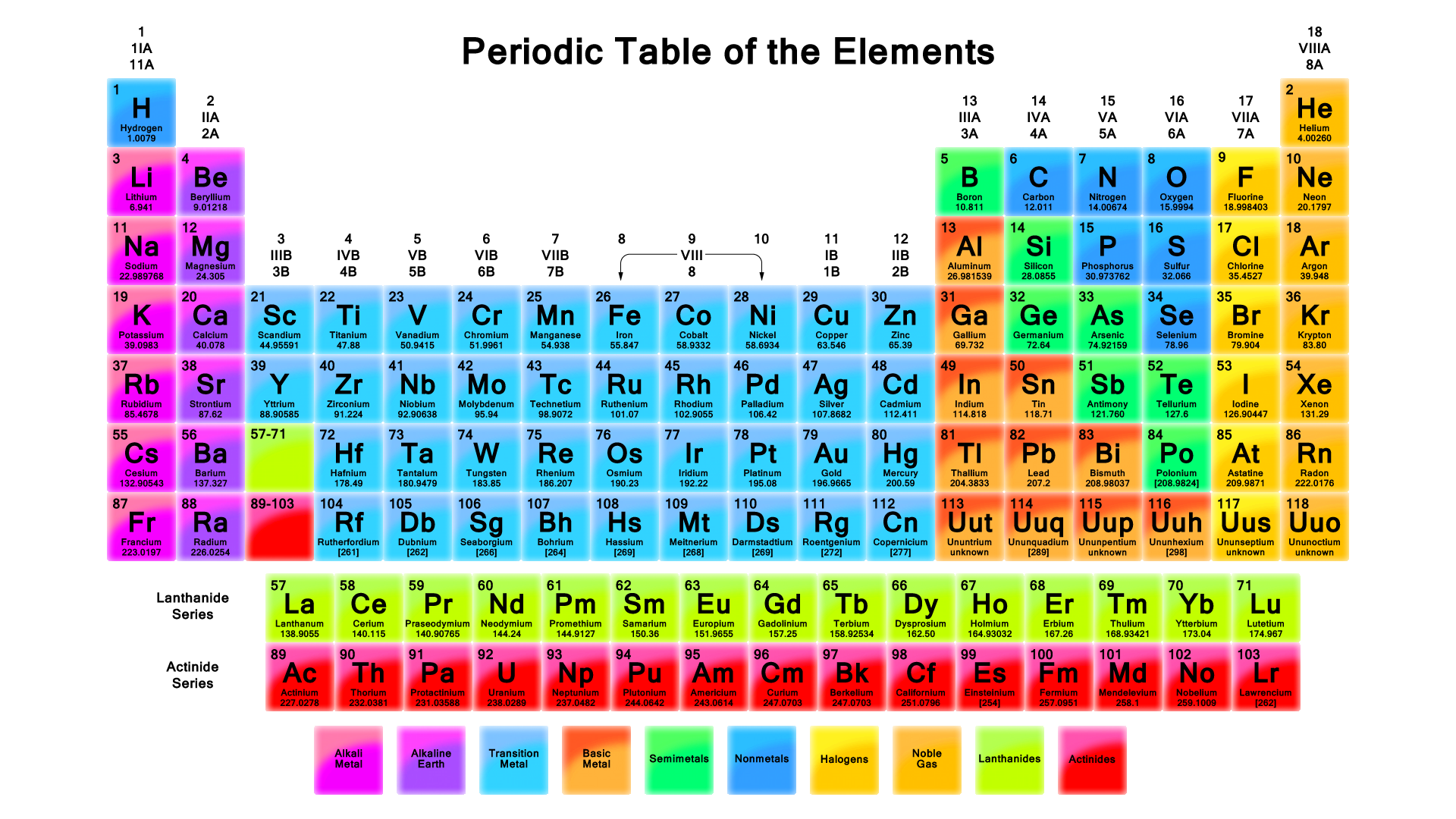 Elements of Life
Four elements make up 96% percent of the weight of most living organisms: 
Oxygen
Carbon
Hydrogen 
Nitrogen
Isotopes
Isotopes are atoms of the same element that have different number of neutrons 
If neutrons change, the mass of the atom changes
Mass # = PROTONS + NEUTRONS
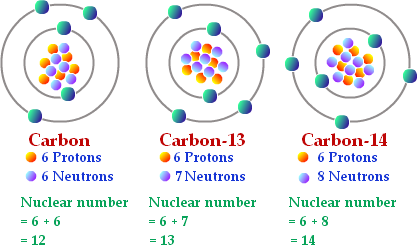 Radioactive Isotopes
Isotopes can be radioactive meaning that their nuclei are unstable and break down at a constant rate over time 
Bad because gives off radiation and harm other cells!
Good to help us track cancers or other diseases
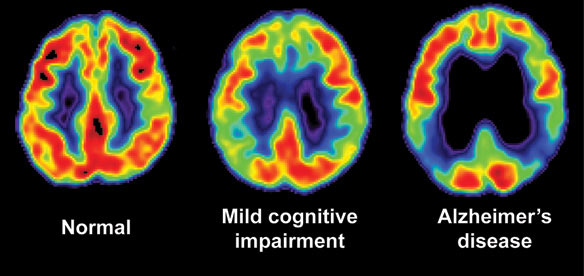 Molecules and Compounds
Molecuel: two or more atoms joined together chemically
Example: Oxygen gas – O2

Compound: two or more different atoms joined together chemically. 
Example:  Water - H2O
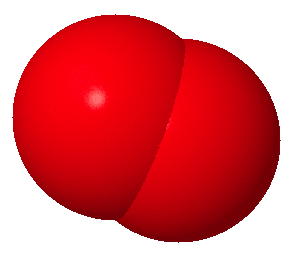 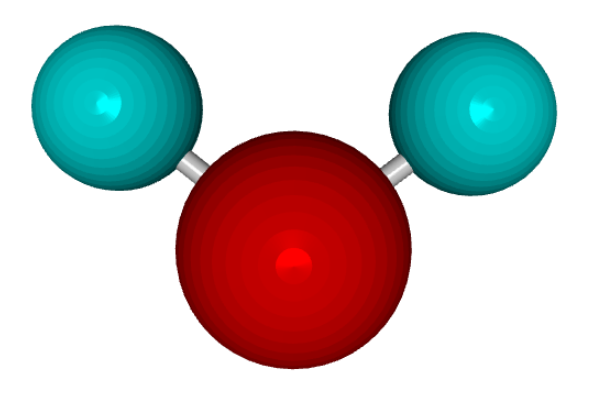 Chemical Bonds
Chemical bonds form when atoms transfer or share electrons

Covalent Bonds – atoms share valence electrons. 
Ionic Bonds – atoms transfer valence electrons.
Forces
Van der Waals forces 
When molecules are close together, a slight attraction can develop between the oppositely charged regions of nearby molecules.
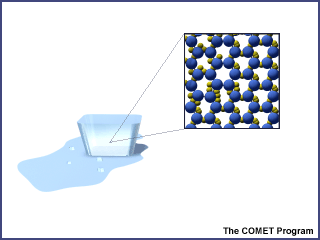